Mengkloning Objek menggunakan
 Clone Stamp Tool
Clone stamp merupakan salah satu tool di photoshop yang berupa brush dimana tools ini dapat mengambil / mengkloning texture atau data gambar dari suatu area agar bisa diterapkan ke daerah lain.
Clone stamp tool berfungsi untuk menggandakan atau mencloning objek ke area yang di inginkan.
Untuk melakukannya ikuti langkah-langkahnya adalah sebagai berikut :
1.Kita buka foto yang ingin kita edit dengan cara pilih menu File > Open atau double klik pada lembar kerja Photoshop.
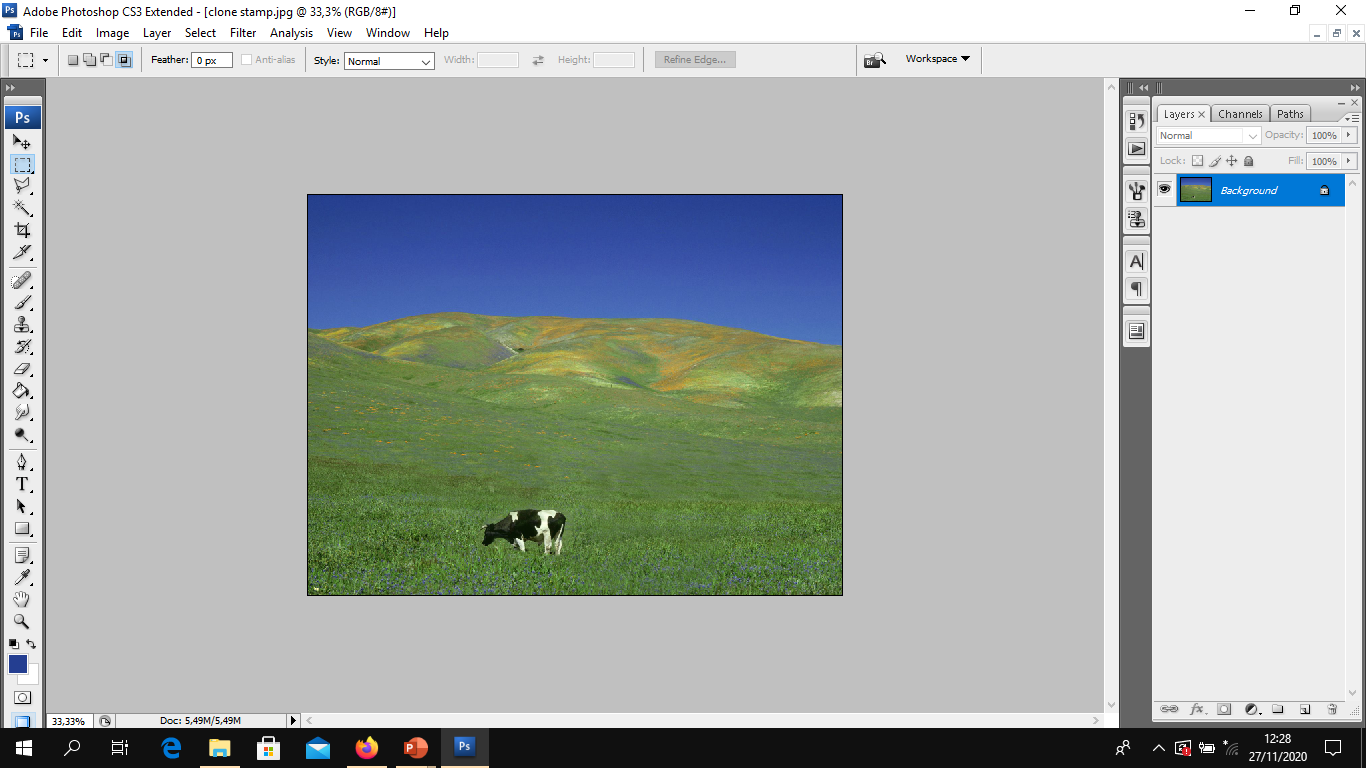 2. Gunakan Clone Stamp Tool (S) pada Toolbox, Selanjutnya arahkan kursor pada objek yang ingin digandakan, tekan Alt + Klik maka Objek telah di kunci dan siap untuk di gandakan.
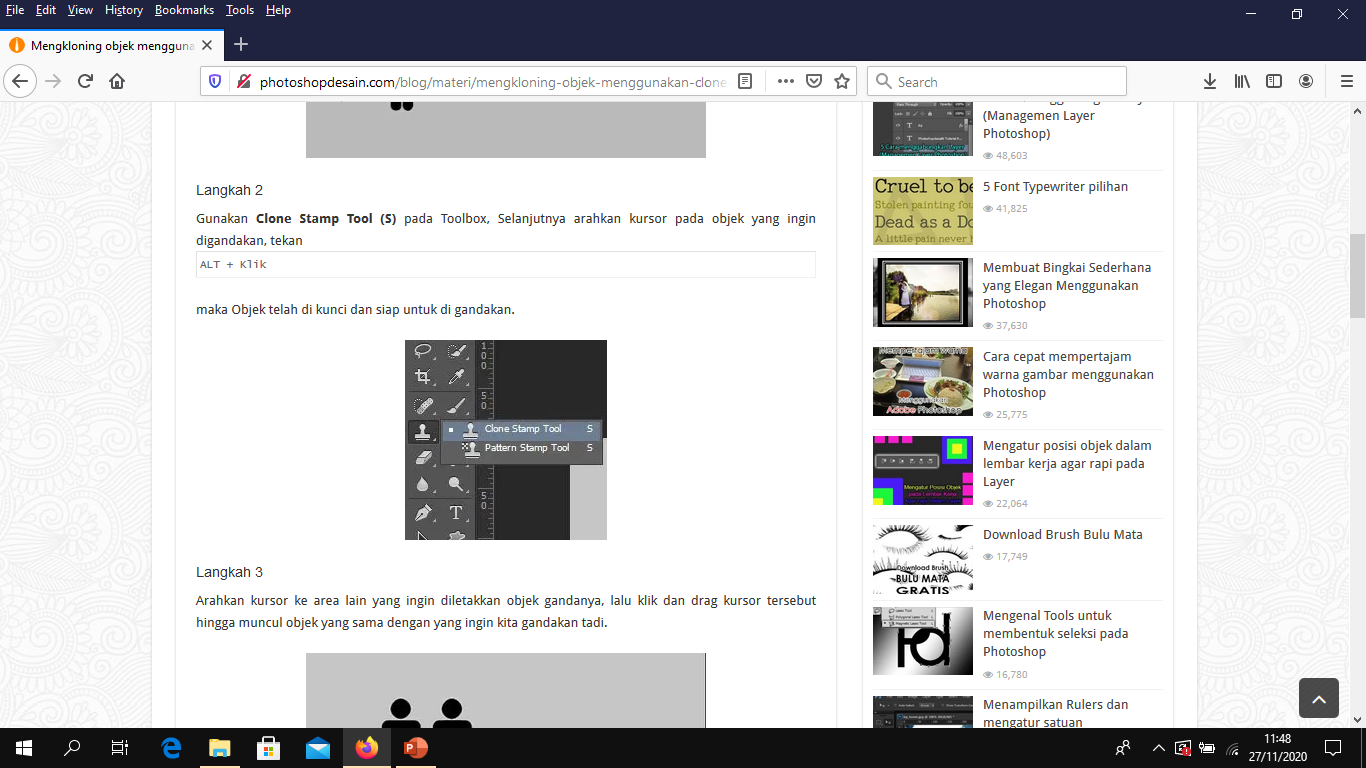 3. Arahkan kursor ke area lain yang ingin diletakkan objek gandanya, lalu klik dan drag kursor tersebut hingga muncul objek yang sama  yang  kita gandakan tadi.
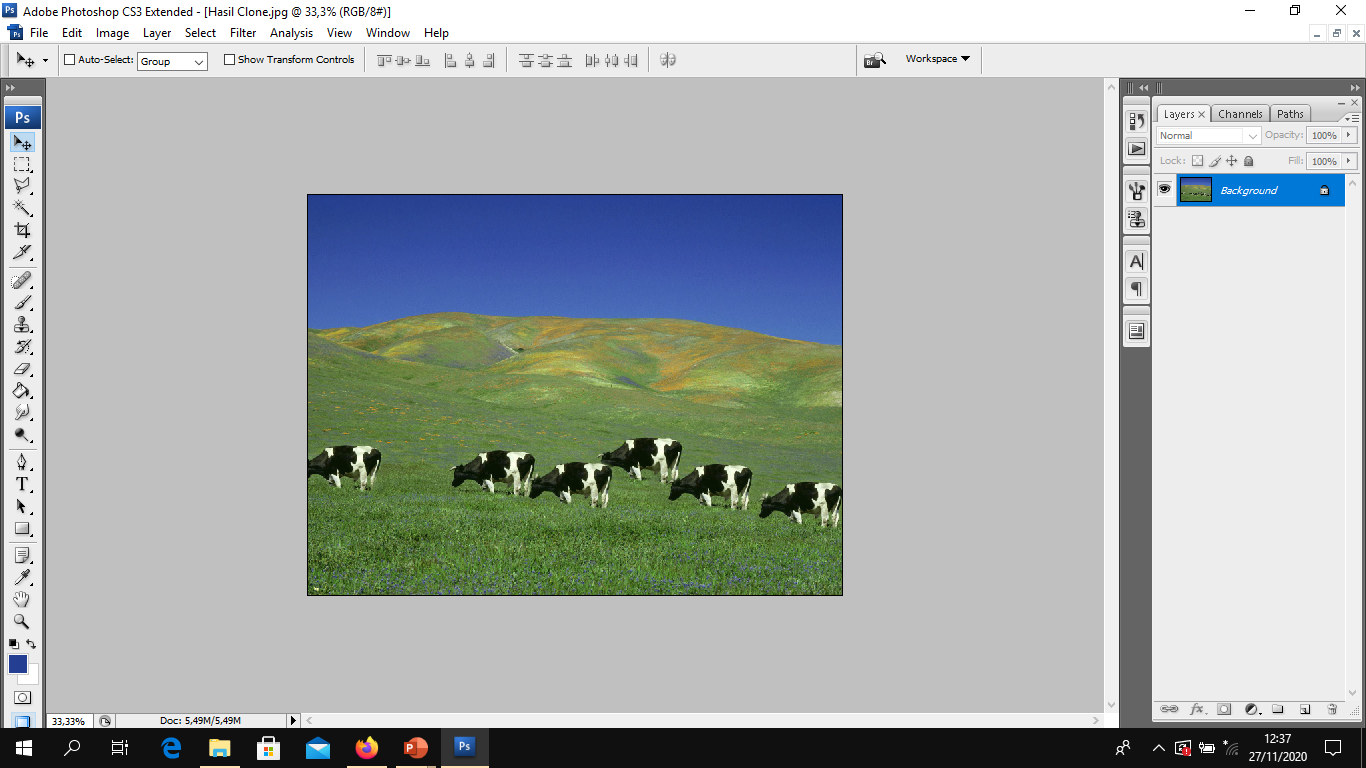 Pattern
Pattern adalah pola sebuah image yang digunakan berulang-ulang pada sebuah kanvas kerja dan membentuk pola sendiri.
Langkah-Langkah membuat  Pattern 
1. Klik File > New
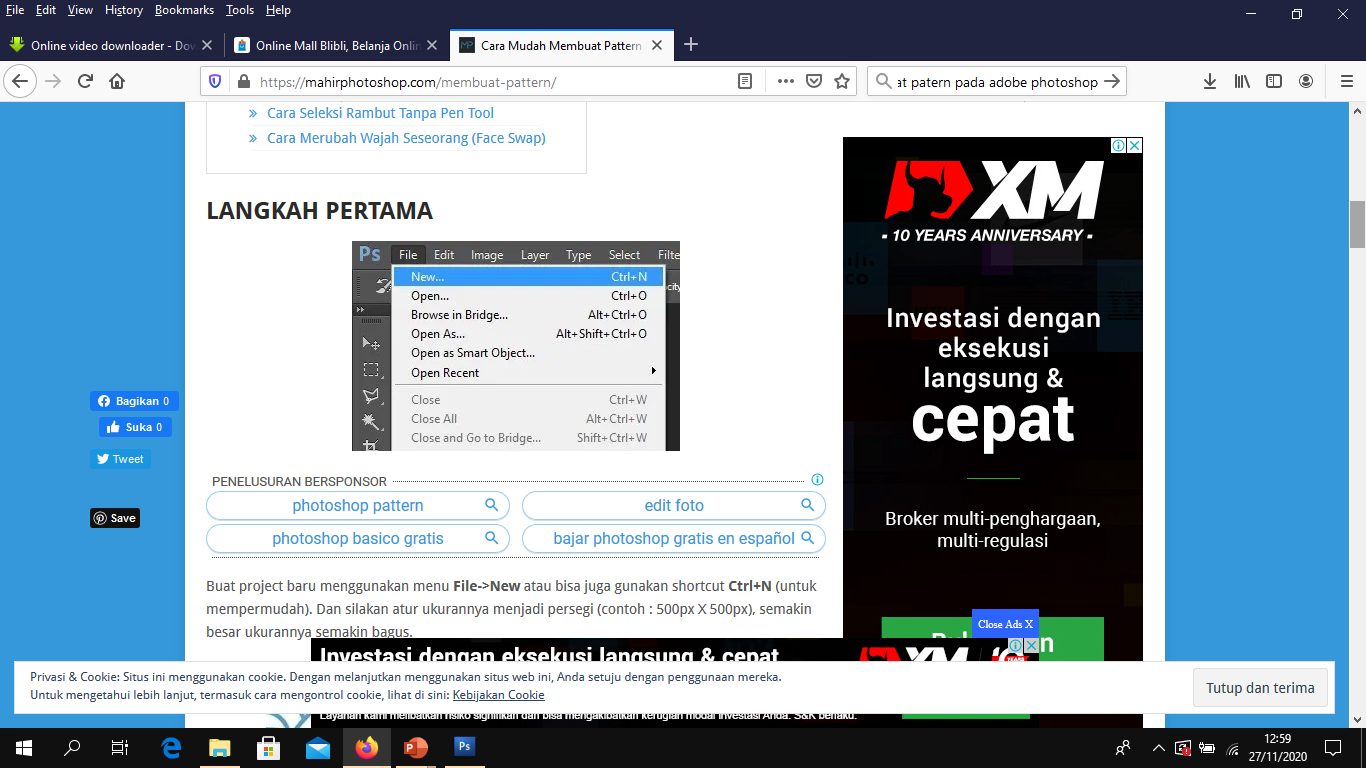 2. Masukkan atau buat sendiri pola yang diinginkan. Boleh pakai pen tool  shapes, maupun alat-alat yang ada di photoshop.
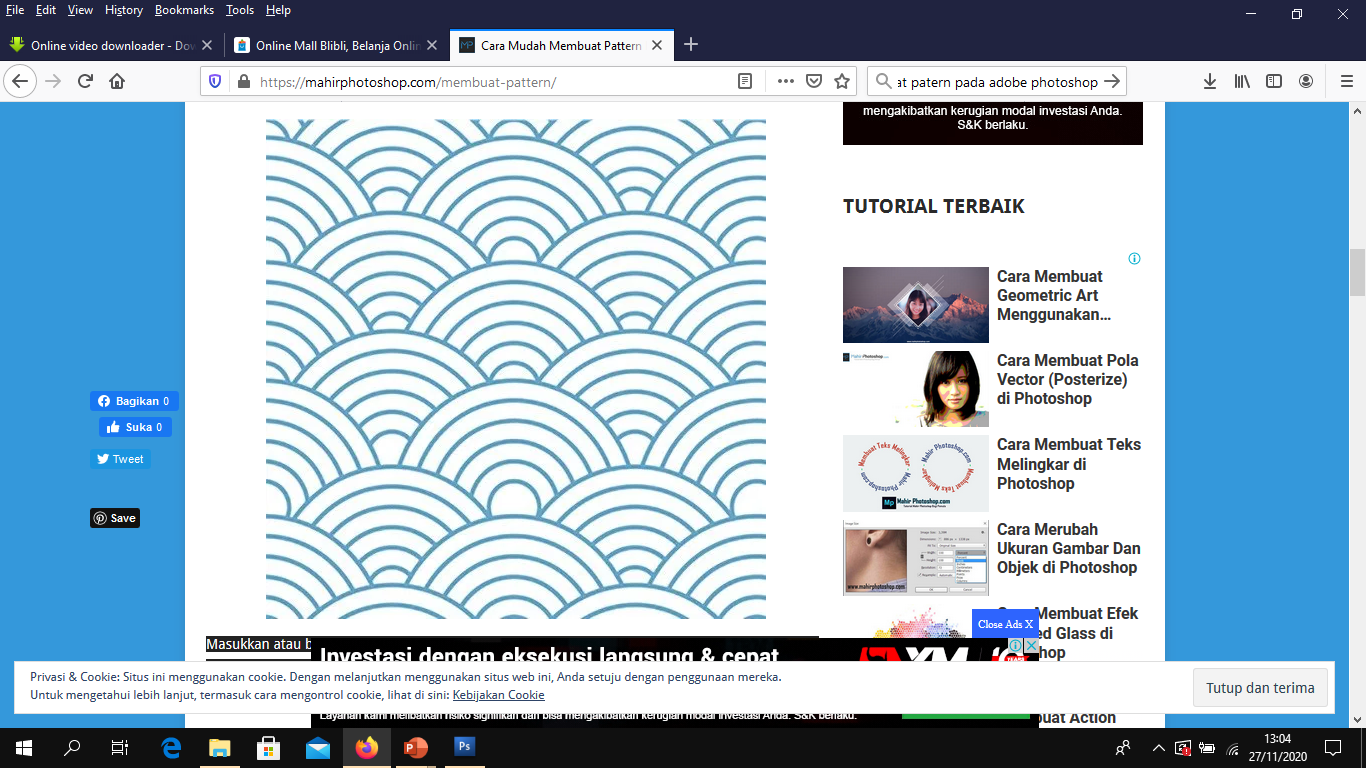 3. Klik   Edit > Define Pattern
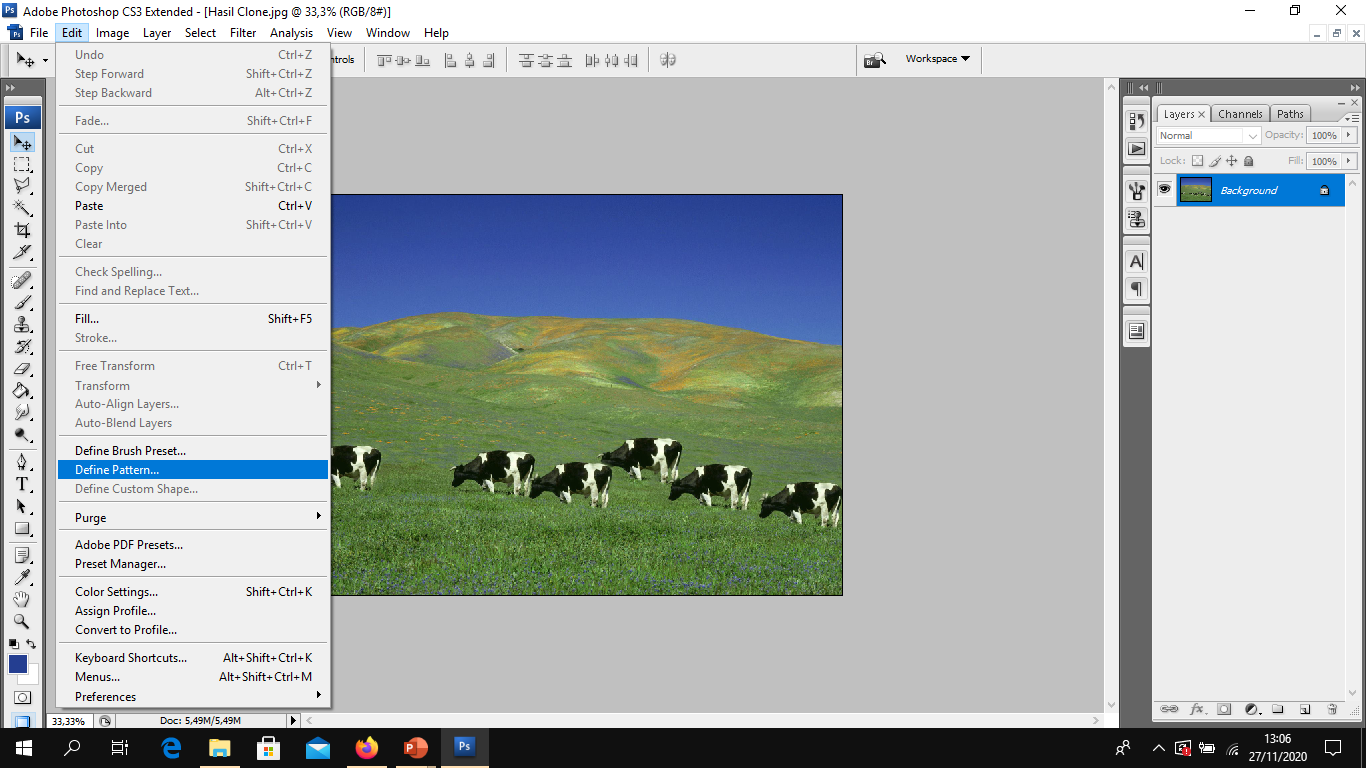 4. Kemudian klik Layer > klik layer Styles > Pattern overlay








5. Kemudian klik ok
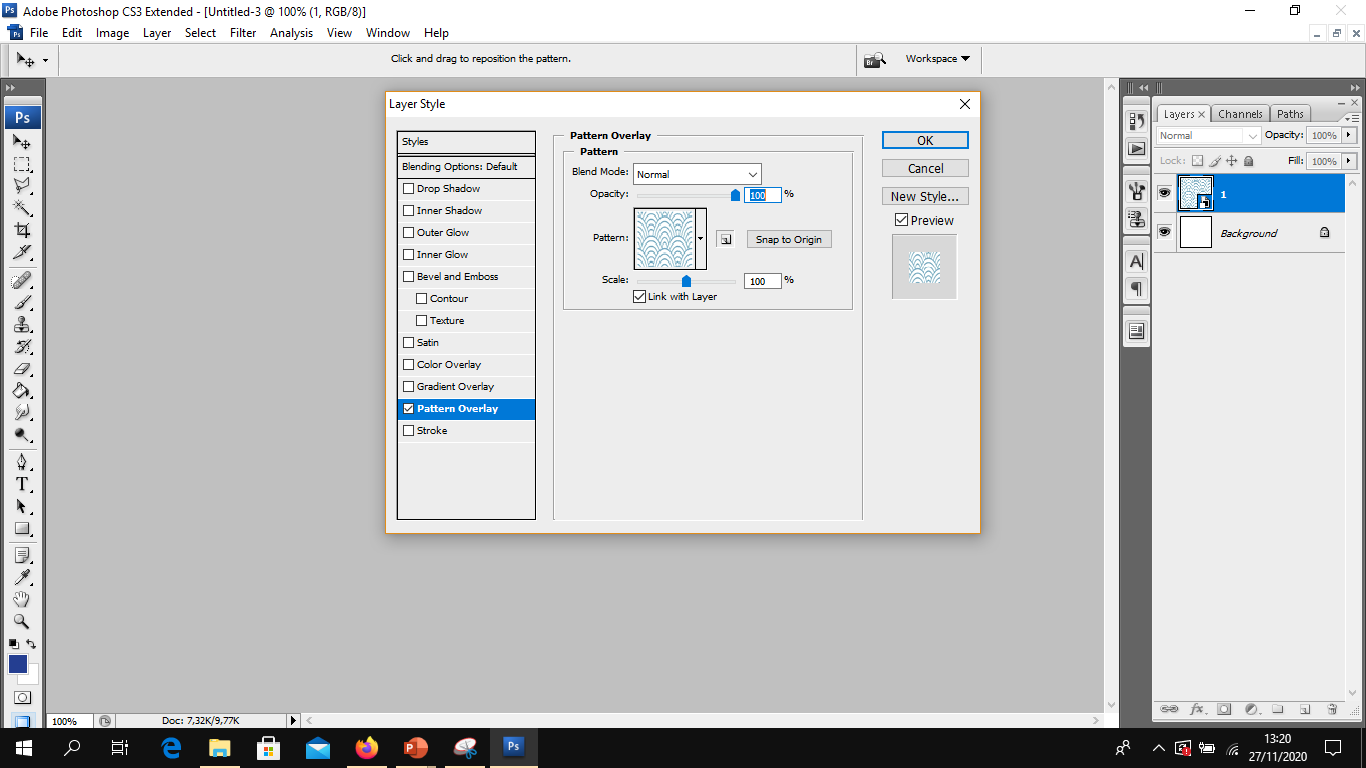